Partnership CouncilMarch 26th, 2024
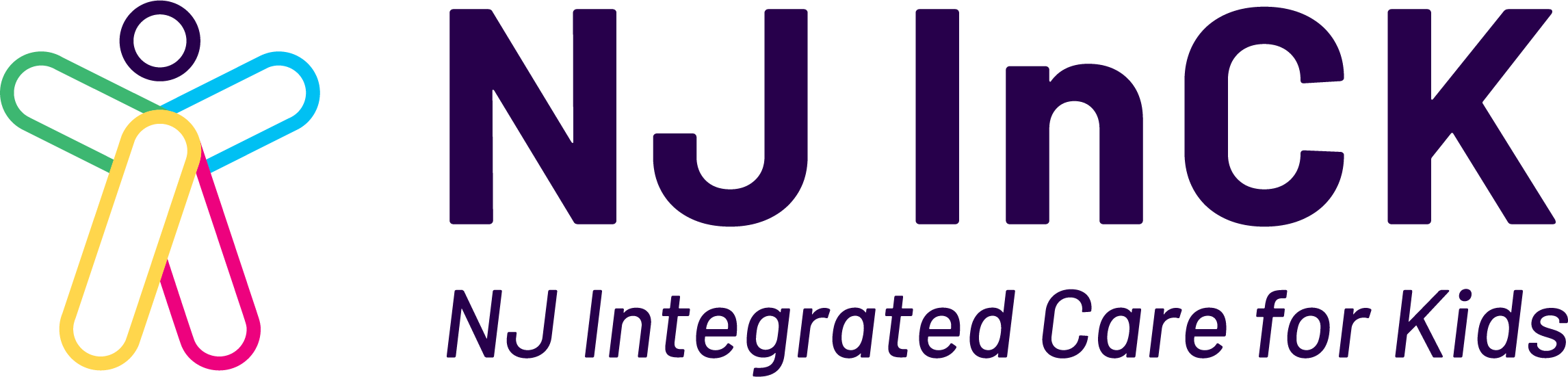 Agenda
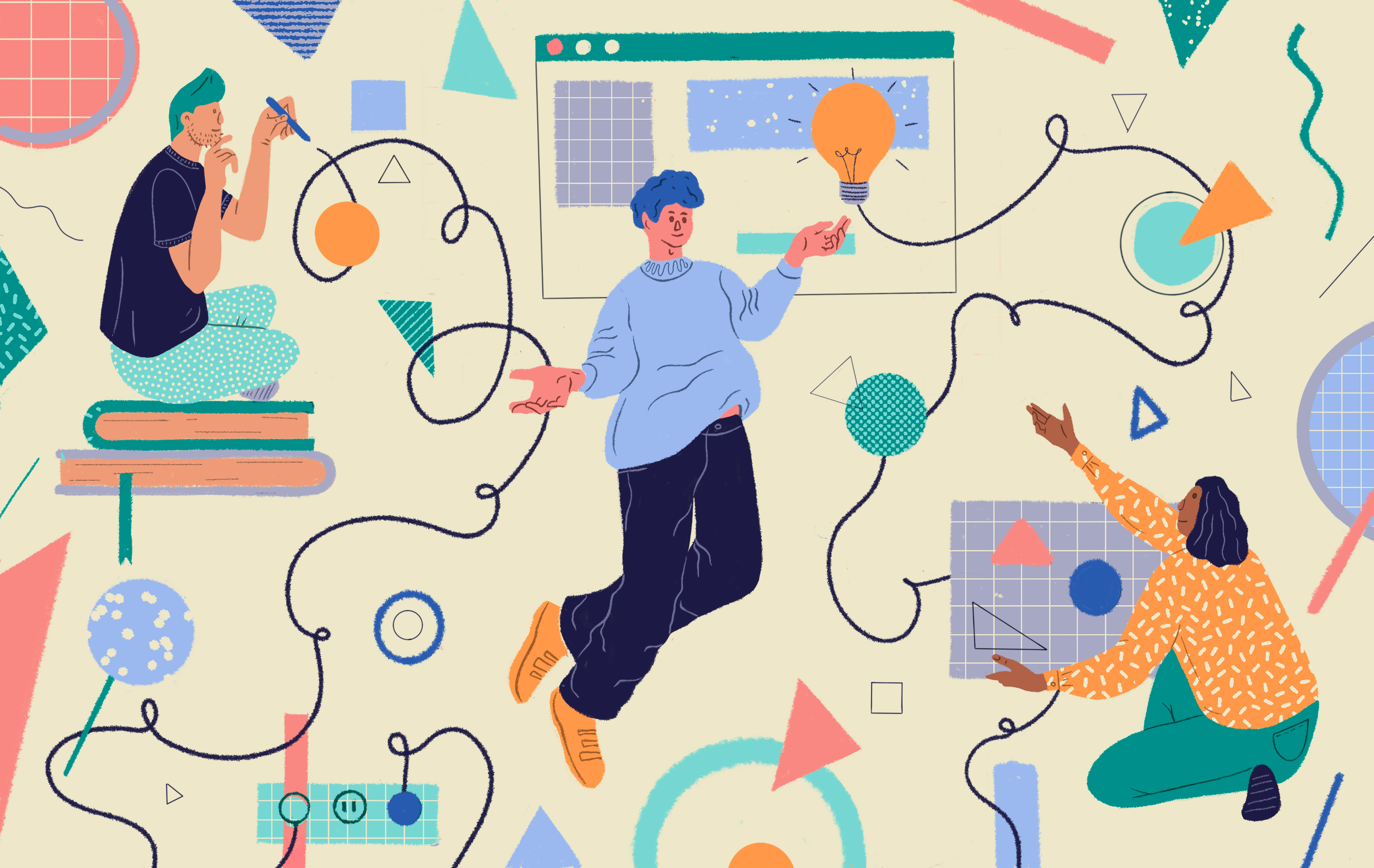 InCK is a comprehensive program designed to support children with Medicaid and medical complexities by helping navigate and connect families to community-based resources.
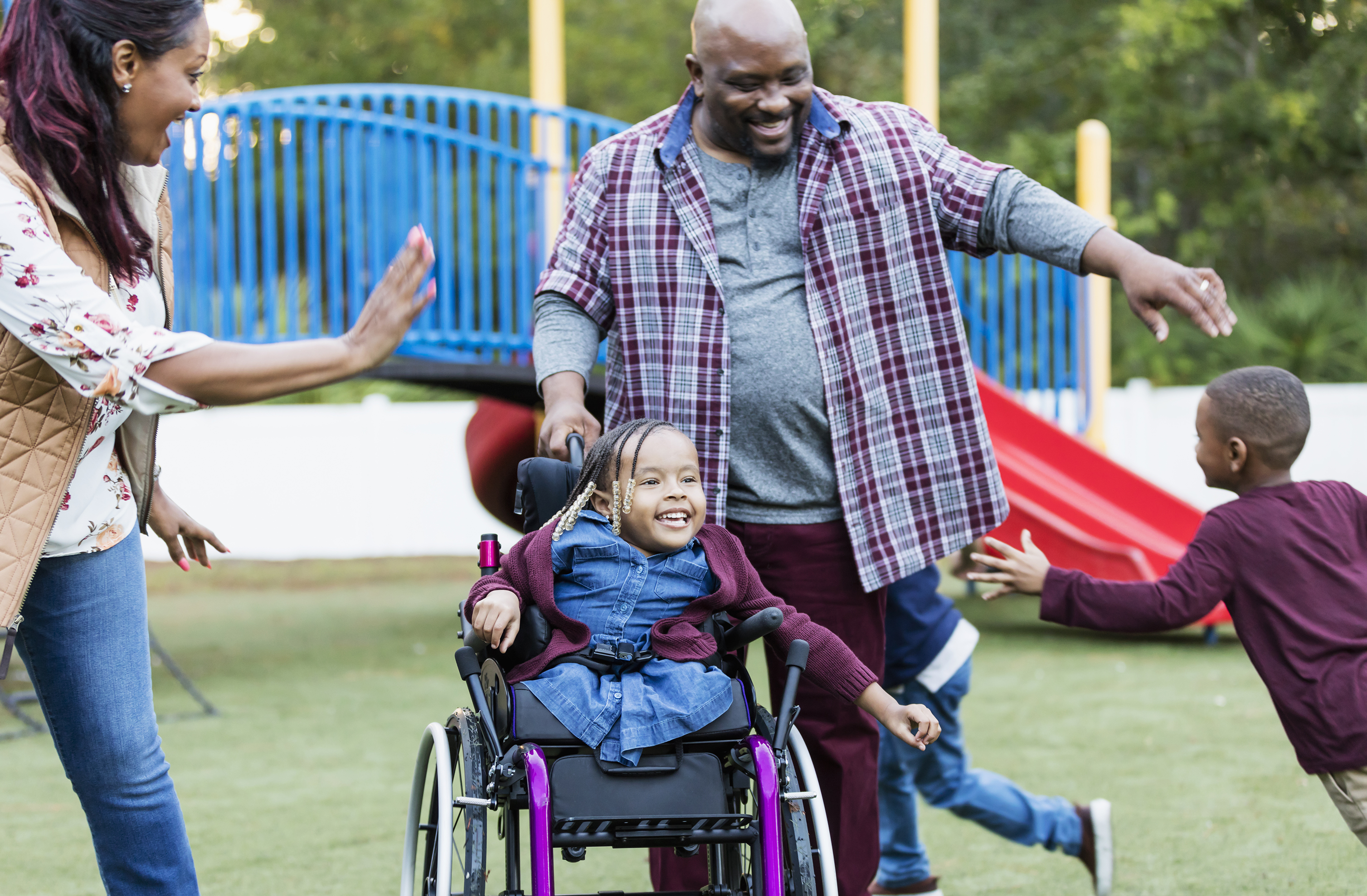 Family: Empowerment and Advocacy
InCK empowers families to actively participate in their care plans and decision-making.
Families are encouraged to voice their needs and preferences, guiding the direction of their care.  This includes how they would like to communicate with the community health worker- via phone, email, or text message.
InCK recognizes that family’s needs change and are flexible on how they provide support over time.
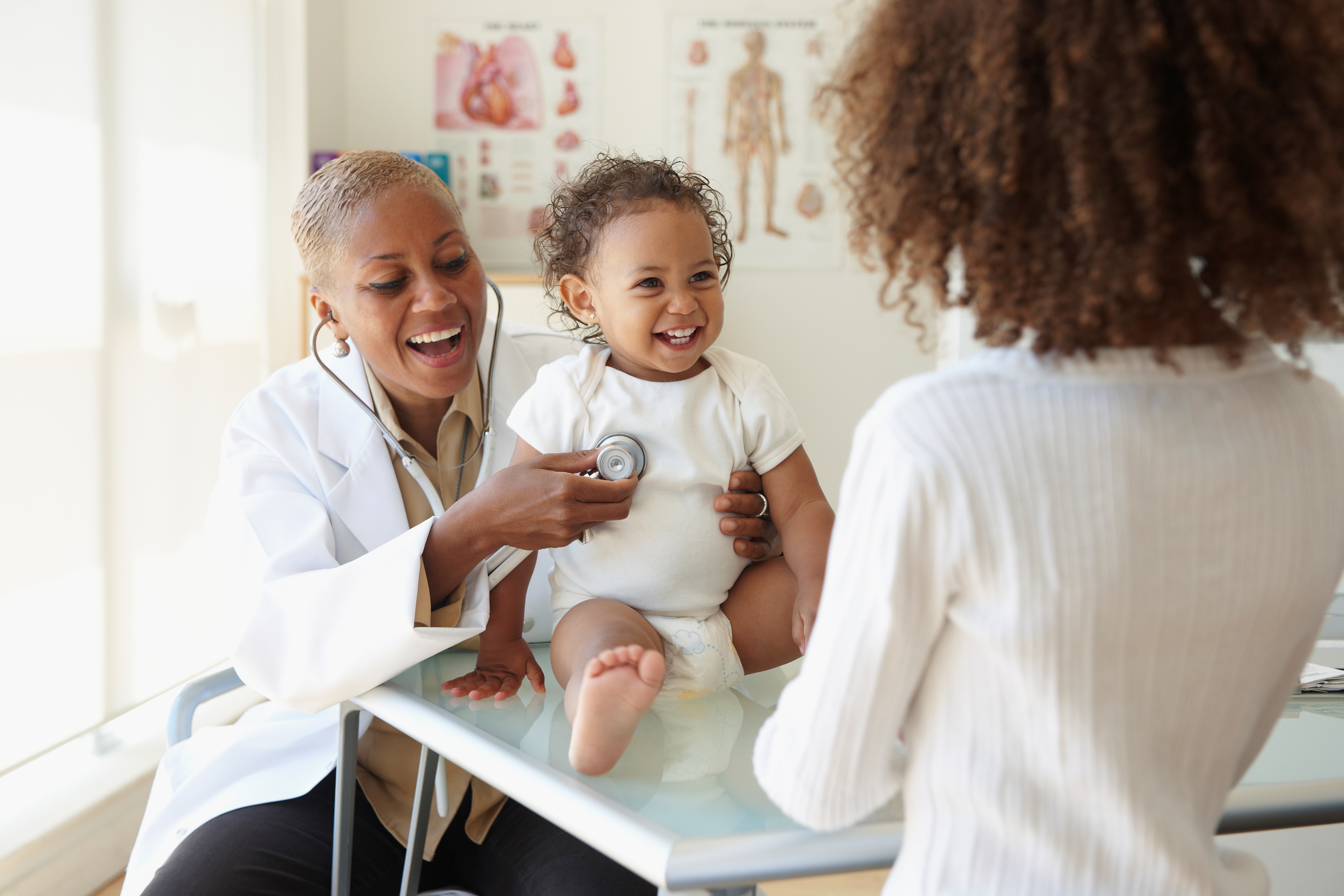 Benefits for Health
Streamlined Coordination
Enhanced Support
Improved Patient Outcomes

The InCK team and InCK care managers strive to support the pediatrician in providing comprehensive care for their patients, addressing their medical, behavioral, and social needs to improve overall health outcomes and quality of life.
5
[Speaker Notes: Streamlined Coordination: Pediatricians can streamline the coordination of care for their patients with chronic or complex medical needs by referring them to InCK, which helps in managing complex cases more effectively.
Enhanced Support: By enrolling their patients in InCK, pediatricians can provide enhanced support beyond medical care, addressing social and behavioral determinants of health such as housing, food insecurity, and utility services through the navigation services provided by the InCK team.
Improved Patient Outcomes: By referring their patients to the InCK program, pediatricians can provide holistic support that extends beyond traditional medical care, ultimately leading to better outcomes for their patients and families.
Billing Opportunities: Opportunities for the pediatrician to bill for reviewing the patient's health story and care plan, as well as for any consultations or follow-up appointments related to the patient's enrollment in the InCK program.
The InCK team and InCK care managers strive to support the pediatrician in providing comprehensive care for their patients, addressing their medical, behavioral, and social needs to improve overall health outcomes and quality of life.]
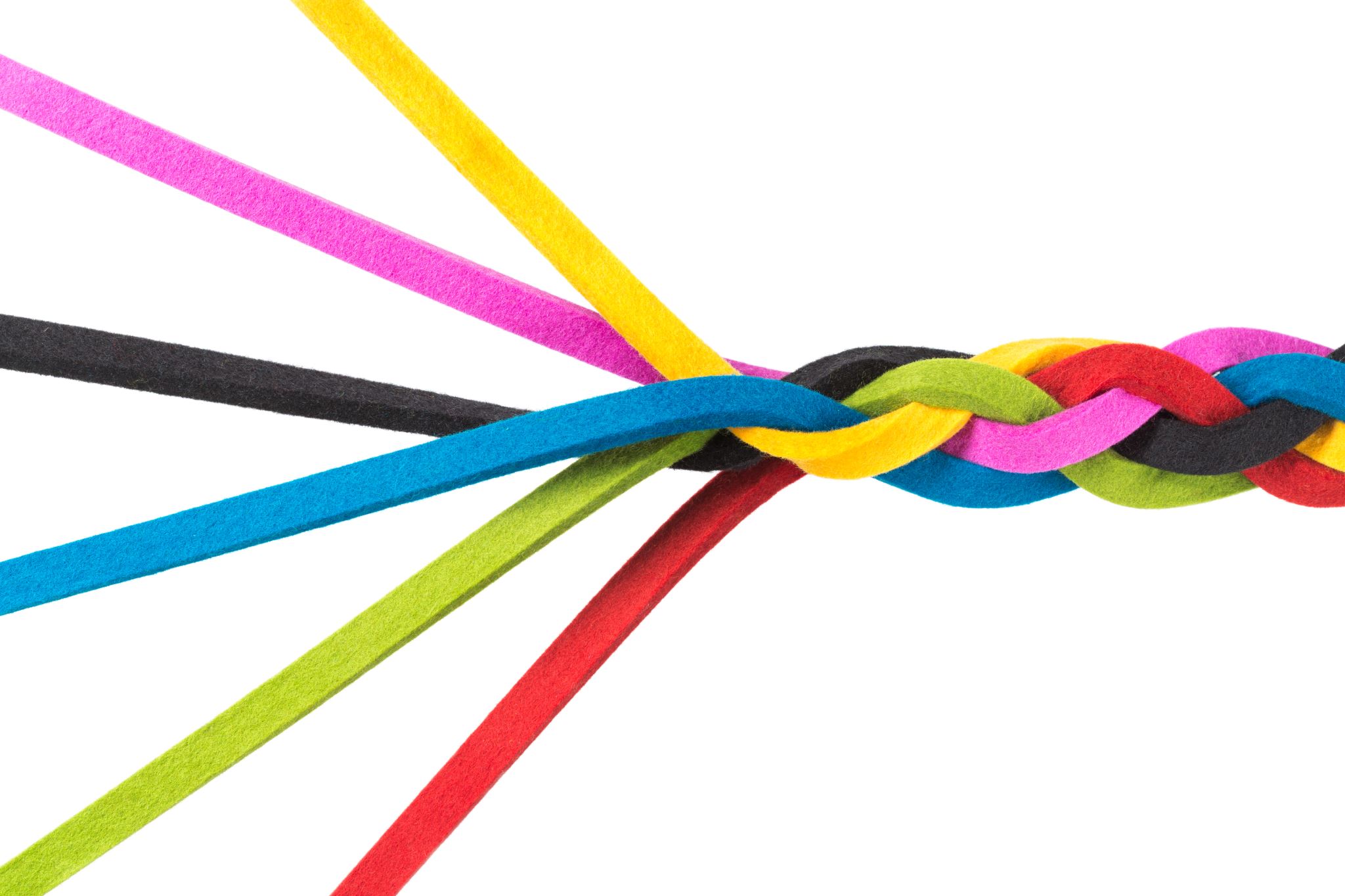 Collaborative Care Approach
The InCK team and care manager will provide several resources and support services to the pediatrician, including:
Health Story and Care Plan
Consultation and Collaboration
Coordination of Services

While no services are directly provided by InCK, the team helps families navigate community resources and connects them to those that can meet their needs.
6
[Speaker Notes: The InCK team and care manager will provide several resources and support services to the pediatrician, including:
Health Story and Care Plan: Sharing the patient's health story and personalized care plan with the pediatrician, allowing them to review and discuss it with the family during appointments.
Consultation and Collaboration: Consultation and collaboration opportunities through care conferences with the care manager and other members of the InCK team to discuss patient cases, address concerns, and make adjustments to the care plan as needed.
Coordination of Services: Coordinating services within the community to address the diverse needs of enrolled patients, including accessing resources for housing assistance, food security, utility services, and other social and behavioral determinants of health.  While no services are directly provided by InCK, the team helps families navigate community resources and connects them to those that can meet their needs.]
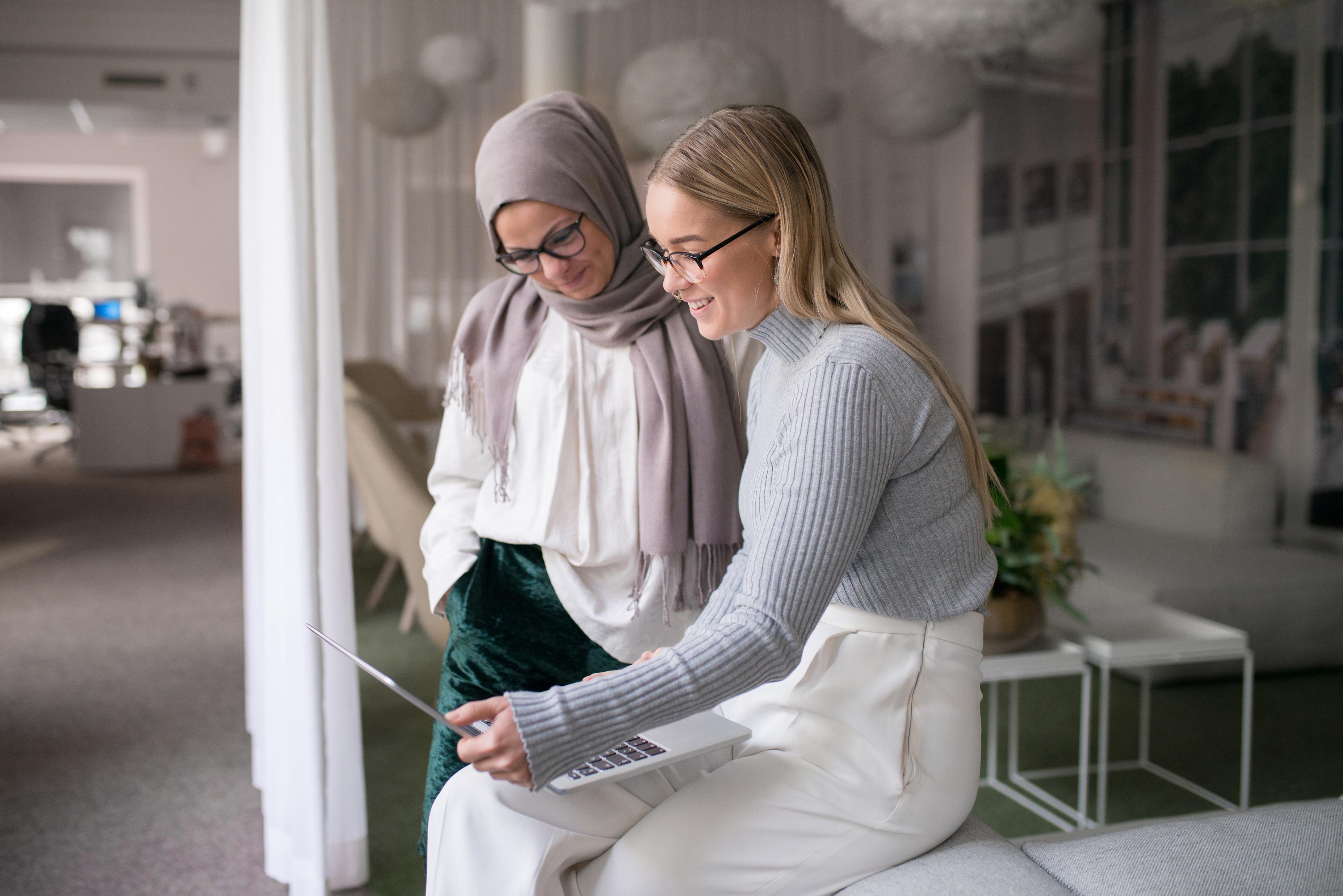 Collaborative Care Approach
Education and Training
Role of Office Staff:
Identifying Eligible Patients
Initiating Referrals
Communication Support
[Speaker Notes: Education and Training: The InCK team can provide education and training opportunities for the pediatrician and their office staff to increase awareness of the InCK program, eligibility criteria, and the referral process.
Role of Office Staff:
Identifying Eligible Patients: Office staff can assist pediatricians in identifying eligible patients who could benefit from the InCK program, particularly those with medical complexities.
Initiating Referrals: Office staff can initiate referrals by providing families with information about the program and assisting them in filling out an interest form.
Communication Support: Acting as a communication liaison between the pediatrician and the InCK team, ensuring that the referring provider receives timely updates and information about their enrolled patients.]
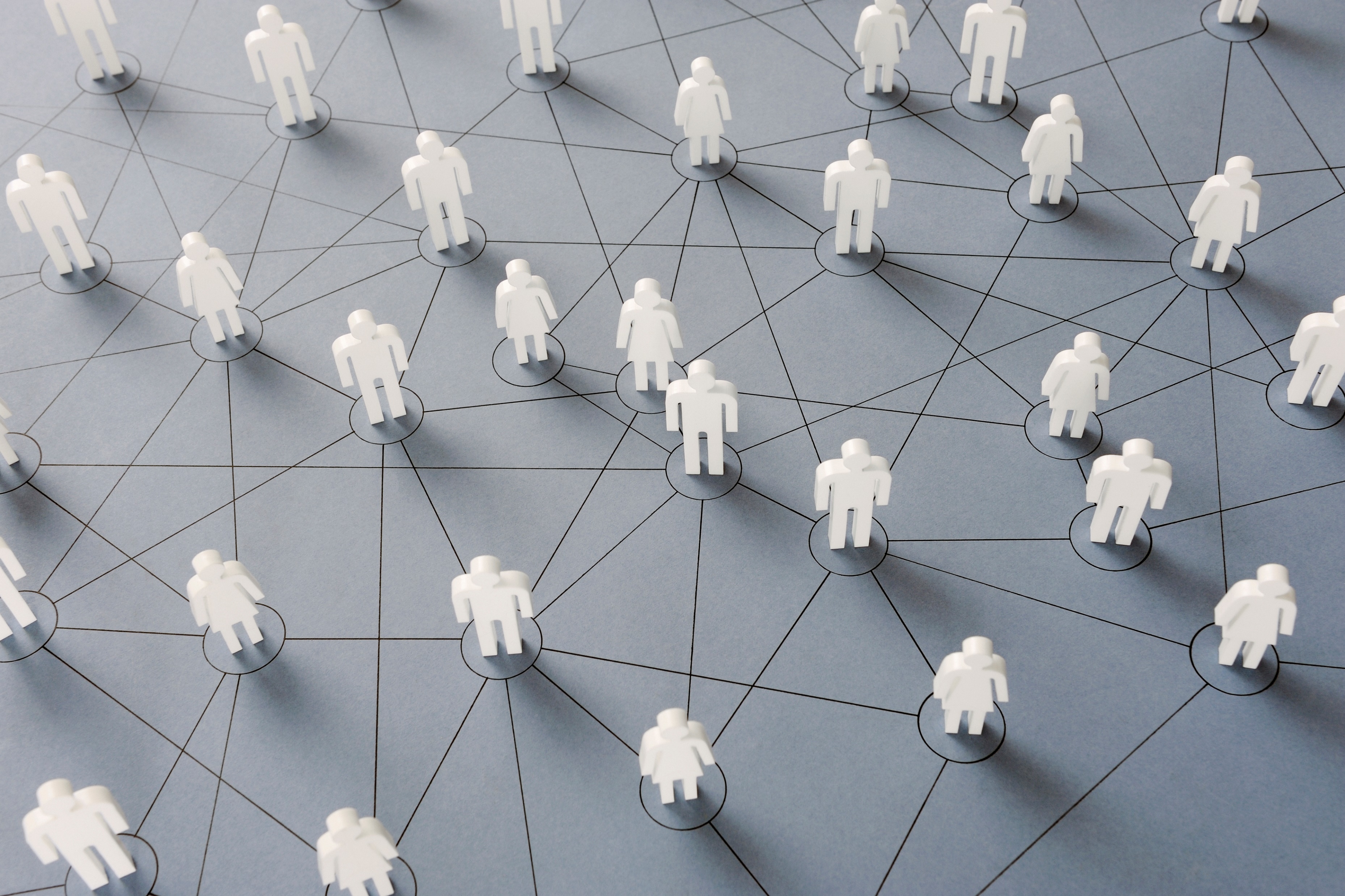 InCK Team: Navigate and Connect
Care Manager:
Initial Assessment and Enrollment
Development of Care Plan
Communication with Referring Providers
Adjustment of Care Plan
After the care manager creates the care plan, a dedicated community health worker is assigned to each enrolled family.
[Speaker Notes: Care Manager:
Initial Assessment and Enrollment: The care manager is responsible for conducting the initial assessment of enrolled patients and families, evaluating their needs and eligibility for the program.
Development of Care Plan: After enrollment, the care manager develops a personalized care plan for each patient, outlining specific goals and interventions to address their medical, social, and behavioral needs.
Communication with Referring Providers: They maintain communication with referring healthcare providers, providing updates on patient progress and any changes to the care plan, through case conferences.
Adjustment of Care Plan: Based on ongoing assessments and feedback from referring providers, the care manager may adjust the care plan as needed to better meet the patient's evolving needs.  Pediatricians receive regular updates on their patients' progress and can request adjustments to care plans.

After the care manager creates the care plan, a dedicated community health worker is assigned to each enrolled family.]
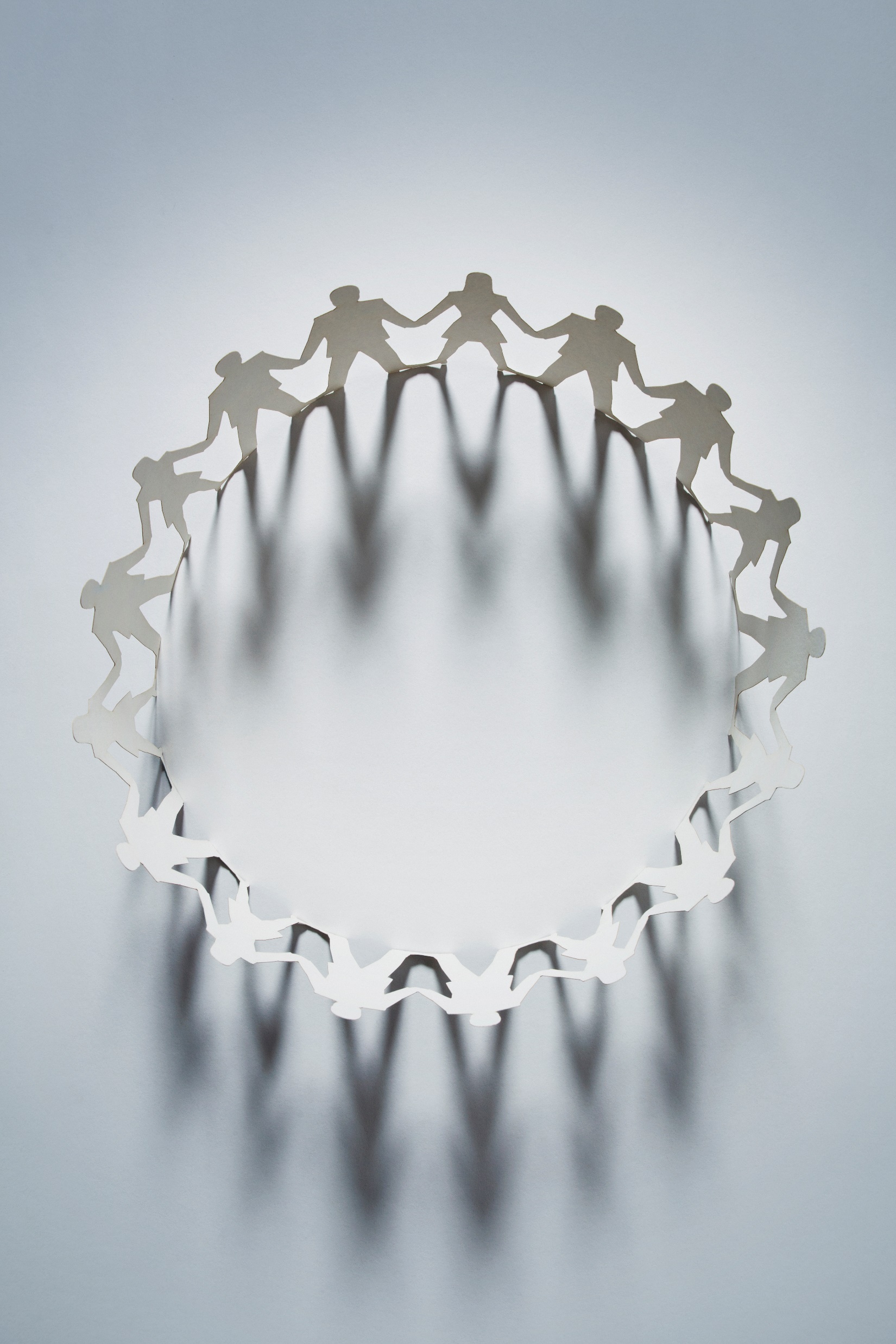 InCK Team: Navigate and Connect
Community Health Worker:
Resource Coordination
Family Monitoring
Community health workers provide ongoing support and connect families with necessary services.
[Speaker Notes: Community Health Worker:
Resource Coordination: They connect the family with community resources and service providers to ensure patients have access to necessary support services, such as housing assistance, food pantries, and utility services.
Family Monitoring: Monitor the progress of enrolled children regularly, assessing their status and progress on the care plan, and any changes in their circumstances.
Community health workers provide ongoing support and connect families with necessary services.]
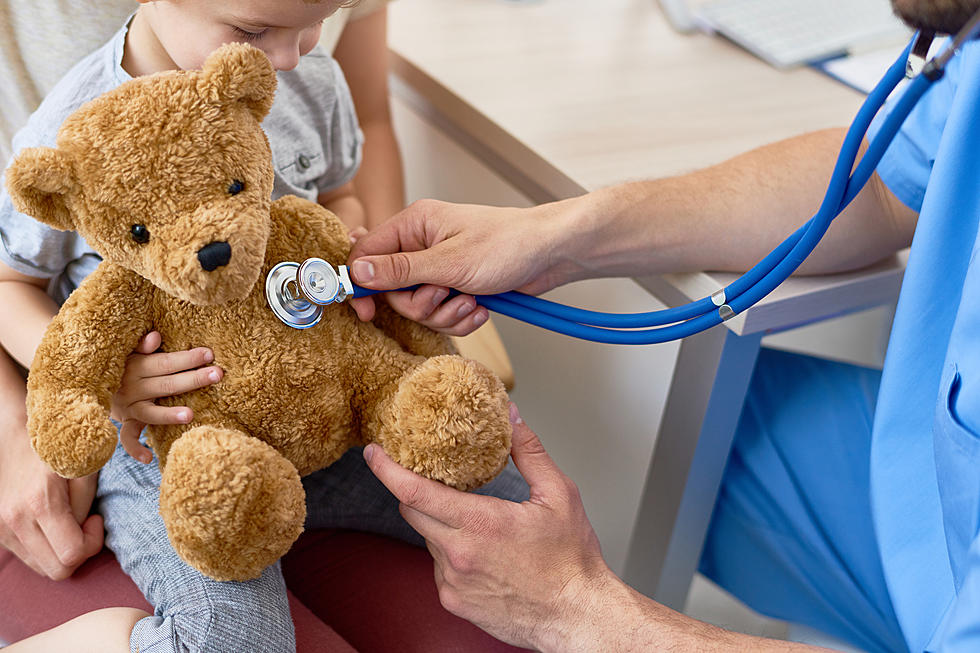 InCK Team: Navigate and Connect
Child Life Specialist

Family Support Specialist
[Speaker Notes: The child life specialist provides support by helping children cope with medical procedures and diagnoses, using developmental and emotional support, distraction techniques, assisting families in understanding medical diagnoses and procedures, and offering emotional guidance to navigate the challenges of illness and hospitalization.

The family support specialist provides  support to families, advocating for the educational needs of children, and assisting with development of Individualized Education Plans (IEPs) and school-based services and supports.]
The Impact of InCK
The Impact of InCK
The Impact of InCK
Questions/Discussion
Partnership Council Revised Charter
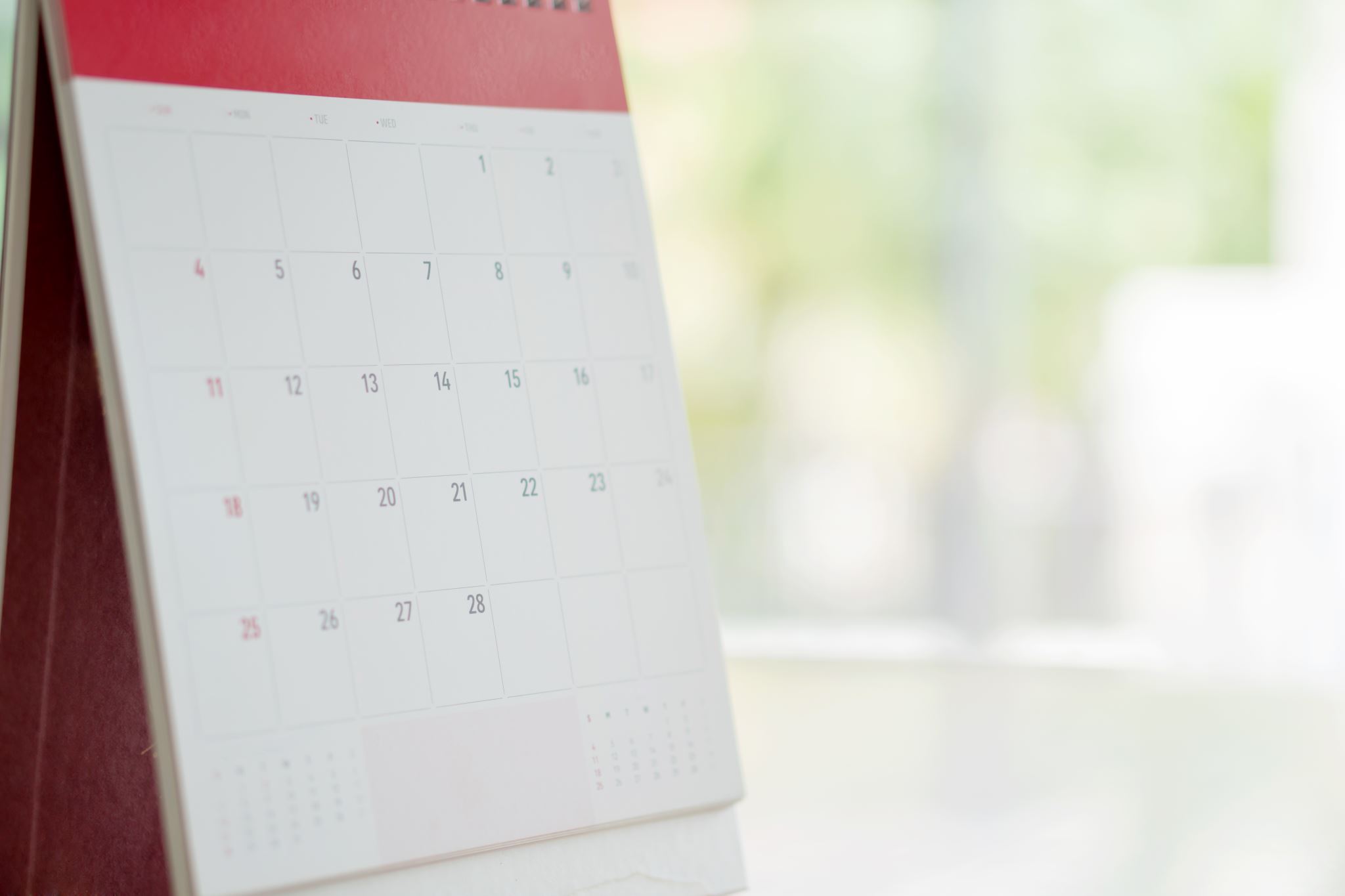 Next Steps
Identify primary contact(s) to serve on NJ InCK Partnership Council
Sign and return the revised Charter
Save the date- 9am to 10am:
June 25th 
September 24th